Table 1 Clinical program for quadrivalent human papillomavirus (HPV) types 6, 11, 16, and 18 (HPV 6/11/16/18) ...
Clin Infect Dis, Volume 45, Issue 5, 1 September 2007, Pages 609–617, https://doi.org/10.1086/520654
The content of this slide may be subject to copyright: please see the slide notes for details.
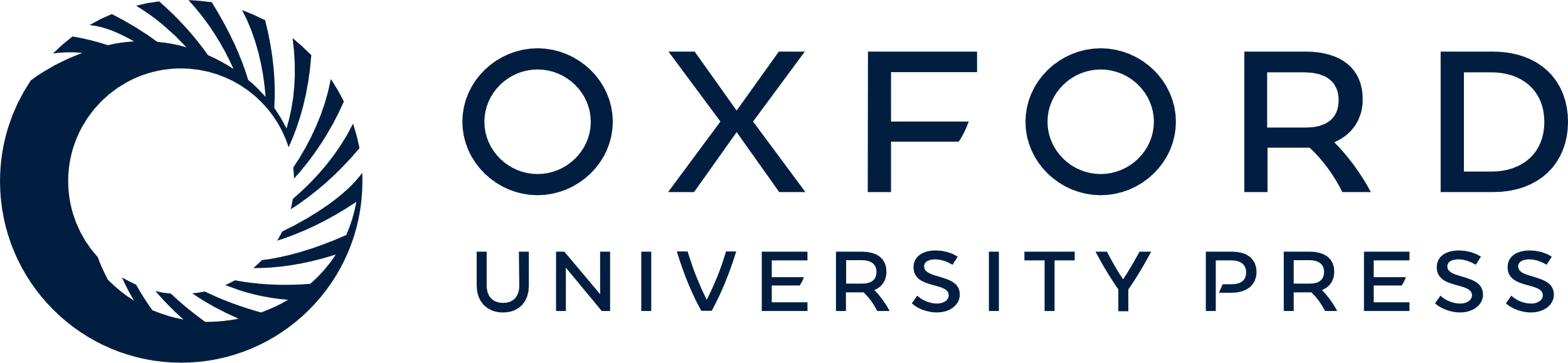 [Speaker Notes: Table 1 Clinical program for quadrivalent human papillomavirus (HPV) types 6, 11, 16, and 18 (HPV 6/11/16/18) vaccine.


Unless provided in the caption above, the following copyright applies to the content of this slide: © 2007 Infectious Diseases Society of America]